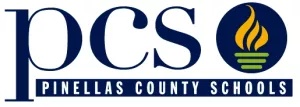 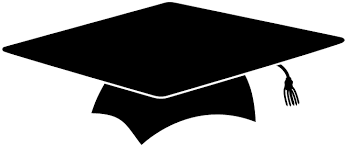 High School Graduation Requirements
Rita M. Vasquez
Executive Director, High School Education
Andrew Weatherill
K-12 Guidance Services Specialist
October 24th, 2015
Agenda
Basic State of Florida Graduation Requirements
24 Credits and 18 Credits
State Diploma Designations
Scholar and Merit
Pinellas County Schools Graduation Pathways
Pinellas County Diploma Designations
State Assessments required for Graduation
General Q/A
Please keep this time for general questions not specific to issues for individual students
Where to access this information?
Florida Department of Education
Go to http://www.fldoe.org/ 
Hover over "Academics” to activate drop down and click on Graduation Requirements
Scroll down to “Academic Advisement Flyers”
Click on the year your student entered 9th grade
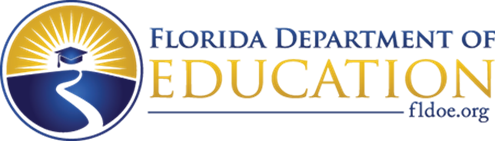 State of Florida Graduation Requirements
Florida Education Statute designates:
Number of credits students must earn
Specific courses by subject area students must earn credits in
Grade Point Average that must be maintained
Specific state assessments students must take and pass, or must take and count as a percentage of their final grades in the course
Number of Credits Required for Graduation
Two Options:
Standard 24 credits
Accelerated 18 credits
Both options result in standard high school diplomas 
Both options can be finished in 4 years or earlier (for early graduation)
Both options require students to maintain a Grade Point Average (GPA) of 2.0 (equivalent to a C grade)
Specific Courses within24 credit option (core academics)
4 Credits in English Language Arts 
English 1, 2, 3, and 4 which can include Advanced Placement, International Baccalaureate, Cambridge AICE*, or Dual Enrollment English classes
4 Credits in Mathematics
Which must include algebra 1 and geometry
3 Credits in Science
Which must include biology and 2 other equally rigorous science courses
3 Credits in Social Studies
Which must include World History, US History, Economics, and Government
*AICE= Advanced International Certificate of Education
Specific Courses within24 credit option (other subject areas)
1 Credit in Health Options Physical Education
1 Credit in fine arts OR performing arts OR practical arts courses
8 Elective Credits
And ONE course within the 24 credits in the last 2 slides must have been an ONLINE course
Specific Courses within18 credit option (core academics)
4 Credits in English Language Arts classes
English 1, 2, 3, and 4 which can include Advanced Placement, International Baccalaureate, Cambridge AICE*, or Dual Enrollment English classes
4 Credits in Mathematics
Which must include algebra 1 and geometry
3 Credits in Science
Which must include biology and 2 other equally rigorous science courses
3 Credits in Social Studies
Which must include World History, US History, Economics, and Government
*AICE= Advanced International Certificate of Education
Specific Courses within18 credit option (other subject areas)
1 Credit in fine arts OR performing arts OR practical arts courses
3 Elective Credits
NO Health Options Physical Education course OR online course are needed for the 18 credit option
Allowable Industry Certifications for Course Substitutions
As provided in s. 1003.4282, F.S., industry certifications (IC) that lead to college credit may substitute for up to two (2) mathematics credits and up to one science credit toward high school graduation.  
The IC mathematics substitutions may not be used to substitute for Algebra 1 or Geometry requirements.  
The IC science substitution may not be used to substitute for the Biology 1 requirements.
Allowable Industry Certifications for Course Substitutions
The eligible industry certifications that are tied to statewide college credit may be found at http://www.fldoe.org/academics/career-adult-edu/career-technical-edu-agreements/industry-certification.stml
State Diploma Designations
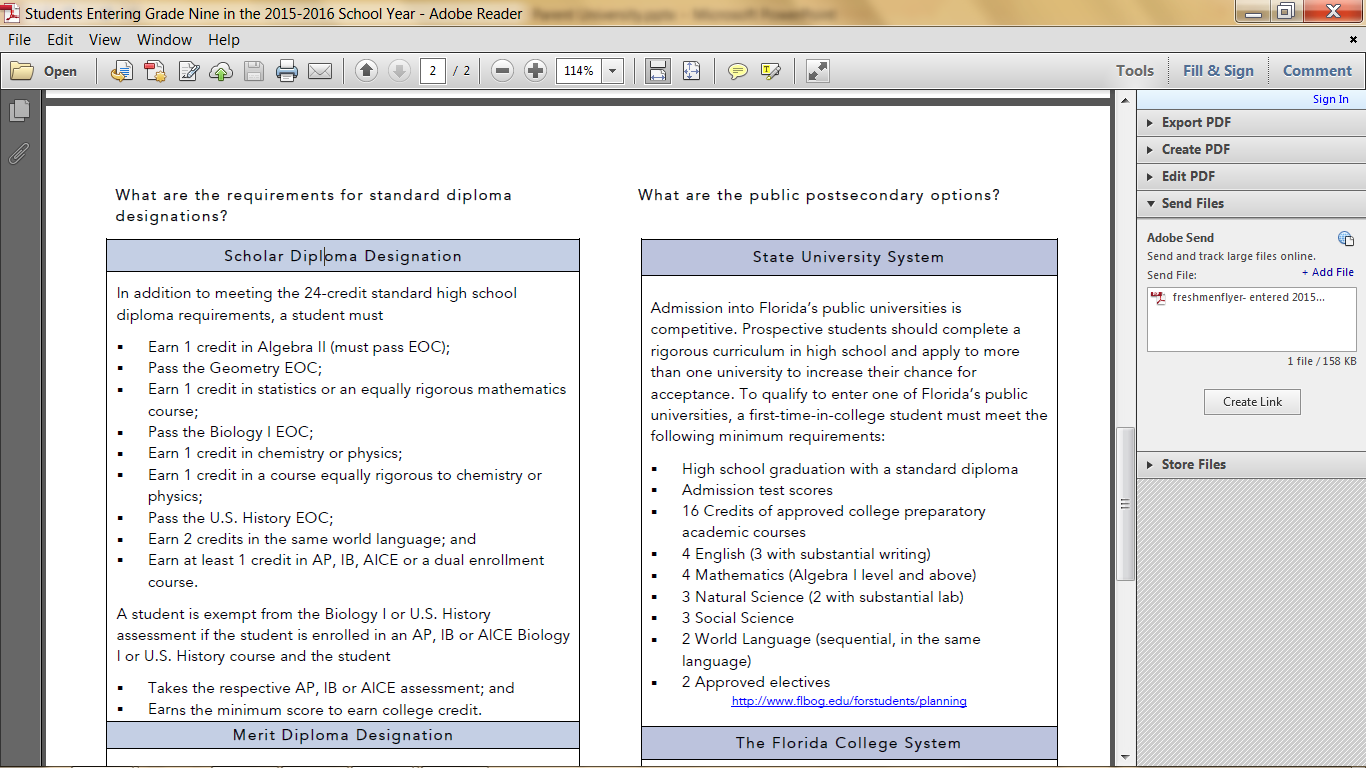 Scholar       
  Designation
State Diploma Designations
Merit
  Designation
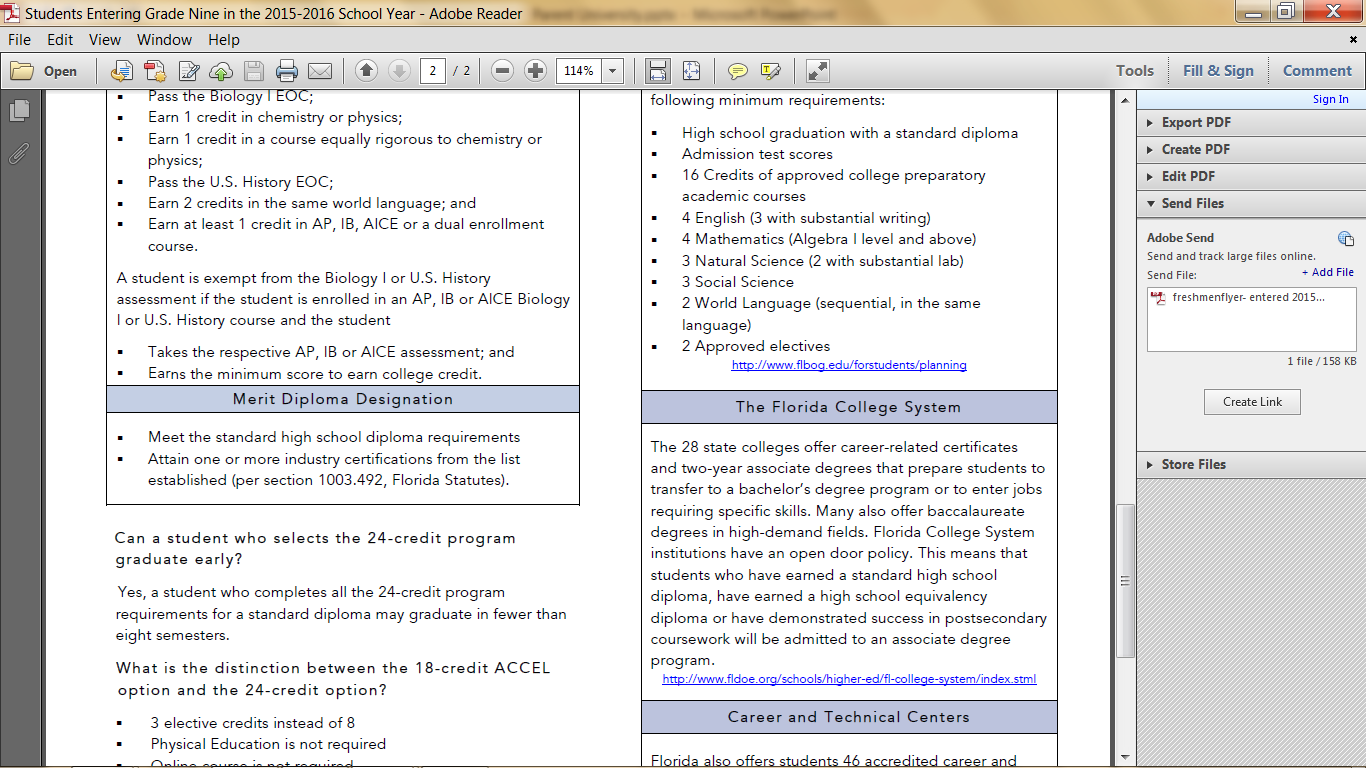 Has your student selected their…
Pinellas Pathways to Graduation
Advanced Scholar Pathway
This course of study includes a rigorous series of required and elective courses that best prepare students seeking admission to competitive four-year universities both in and out of state. 

This Pathway aligns with Pinellas County School’s Advanced Scholar diploma designation.Students who choose the Advanced Scholar Pathway will also have the opportunity to be recognized as Advanced Placement Scholars by the district and the College Board.
Pinellas Pathways to Graduation
College Pathway
This course of study includes a rigorous series of required and elective courses that best prepare students seeking admission to universities or two- to four-year college degree programs both in and out of state. 

This Pathway aligns with the state’s Scholar diploma designation.
Pinellas Pathways to Graduation
Technical/College Pathway
This course of study offers the opportunity for students to challenge themselves in specific academic and elective areas of interest, earn nationally recognized industry certifications and seek admission to universities, two- to four-year college degree or technical programs both in and out of state. 

This Pathway aligns with the state’s Merit diploma designation.
State Assessments Requiring a Passing Score for Graduation
10th grade Florida Standards Assessment  (FSA) in English Language Arts
measures literacy- reading, writing, speaking and listening
Algebra 1 End-of-Course (EOC) Assessment
Please note…
Students are also required to take the following assessments which count as 30% of the student’s final year-long course grades:
Geometry
Algebra 2
Biology
US History
Please keep topics general!
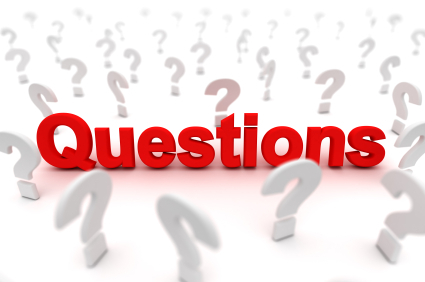